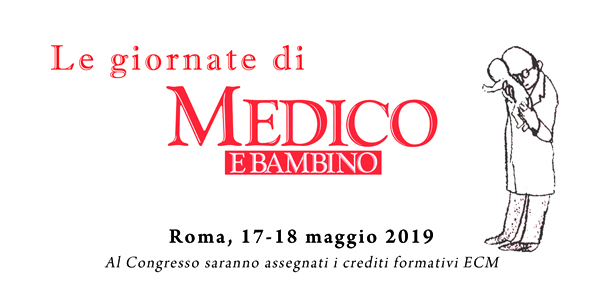 «Un vomitatore carnivoro»
Sarah Contorno
Università degli studi di Trieste
Scuola di Specializzazione in Pediatria
Bruno, 5 anni
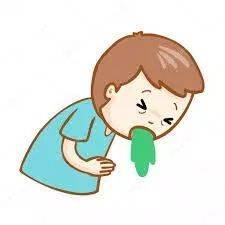 Vomiti ripetuti 
(senza febbre né diarrea) 


Ipoglicemia (23 mg/dL) 
Transaminasi mosse  (AST 48 UI/L, ALT 42 UI/L)
Eco addome: epatomegalia con steatosi
un’unica domanda!
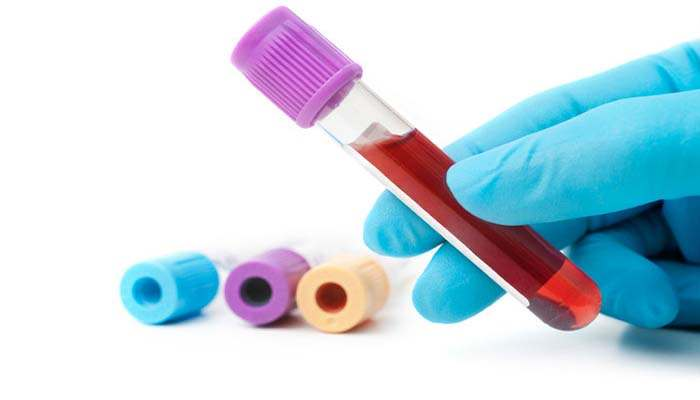 «Crisi convulsive» in apiressia negli ultimi due anni
Cosa mangia? 

«Bruno è un carnivoro! 
Non mangia mai frutta e verdura e non ama i dolci…»
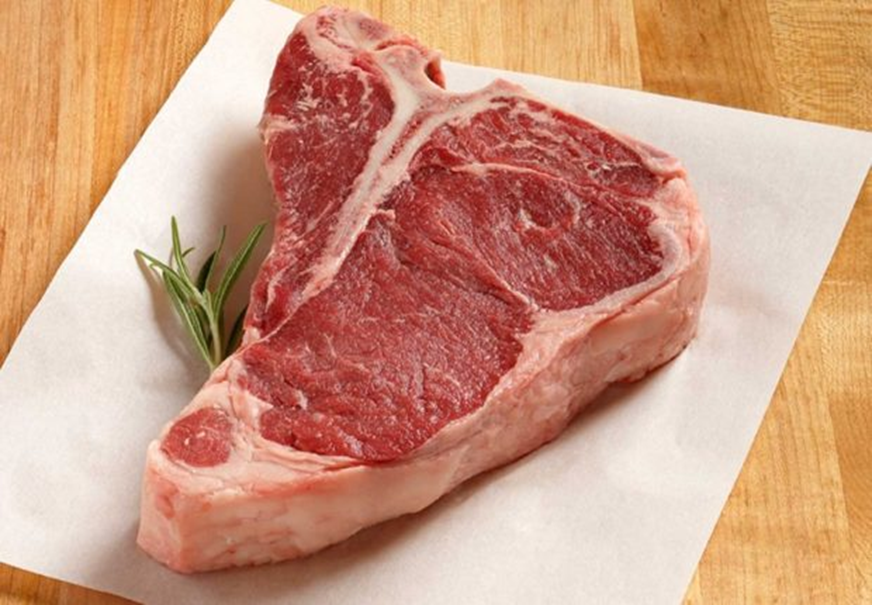 un solo esame!
Transferrina desialata: 5,9 % (v.n. < 2)
Fruttosemia (Intolleranza ereditaria al fruttosio)
VOMITATORE CARNIVORO  
dosa la transferrina desialata
Trasmissione AR
Deficit di aldolasi B
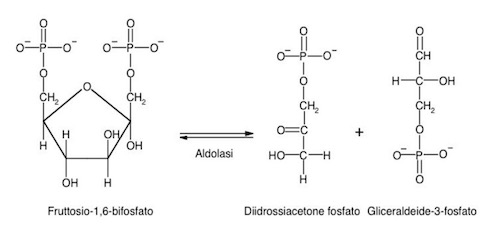 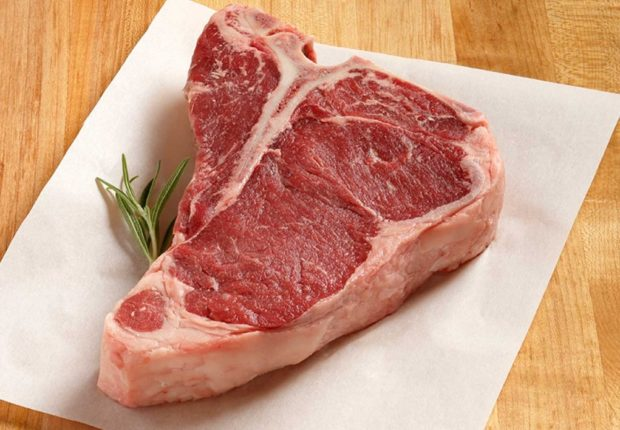 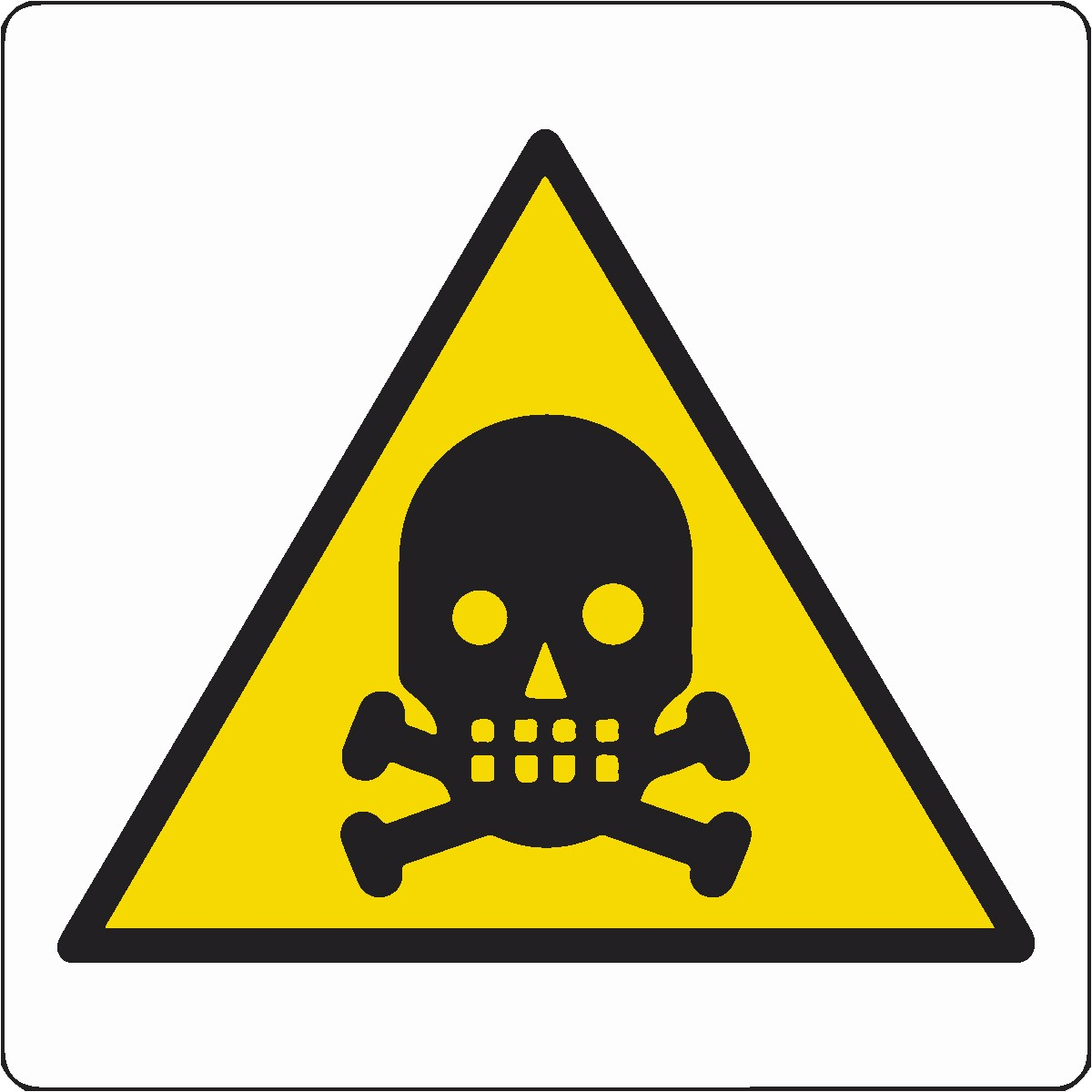 Fegato
Rene